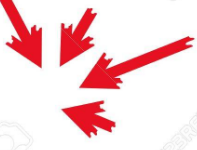 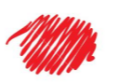 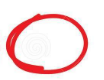 Quantitative VS Qualitative Data
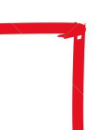 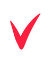 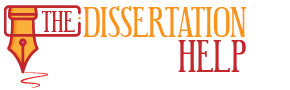 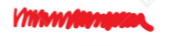 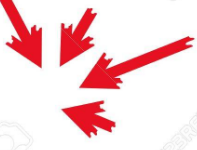 The Starting Point!
Today we will be covering the following What is research data? 
What is the difference between quantitative and qualitative data ? 
What is mixed data? 
Data collection methods
What data type you should use
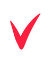 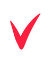 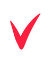 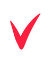 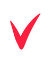 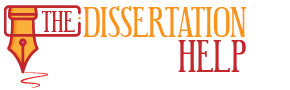 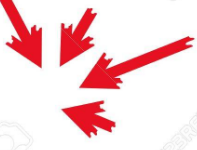 What Is Research Data:
It is the information that has been collected or observed to test the research hypothesis
Data has to be authentic and reliable in order to conduct a successful and quality  
Your topic choice leads you to selecting the right data type for your research
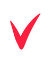 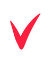 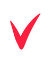 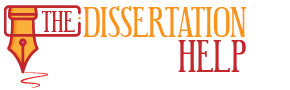 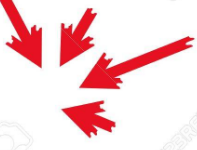 Qualitative VS Quantitative:
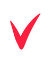 Qualitative Data: 
Qualitative data is based on non-quantifiable elements, it’s more concerned with observations and descriptions.

Quantitative Data: 
This is part of quantitative research. Quantitative research is the use of numbers to collect and present data.
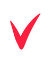 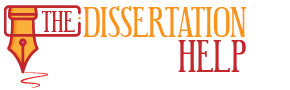 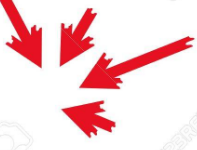 Qualitative VS Quantitative:
Here’s a chart to help differentiate between qualitative and Quantitative methods
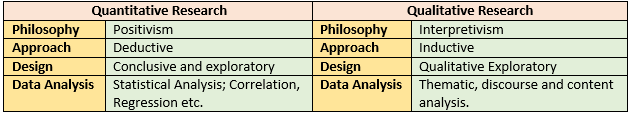 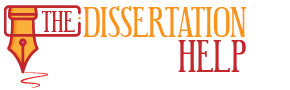 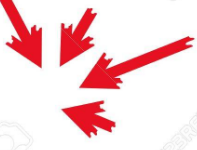 Qualitative VS Quantitative:
Philosophy: 
This defines how you gather, analyze and use the data for your particular research.In quantitative research we use positivism which tests cause and effect relation In qualitative interpretivism is used provides the reader with detailed understanding of the topic.
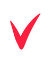 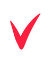 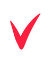 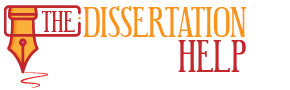 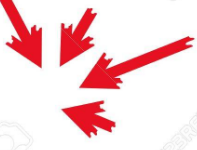 Qualitative VS Quantitative:
Research Approach: 
Deductive approach tests an existing theory and inductive approach helps develop a new theory. In qualitative research inductive approach is followed as qualitative study is for new and innovative topics. Whereas in quantitative study a theory is tested therefore deductive approach is followed.
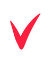 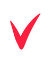 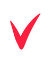 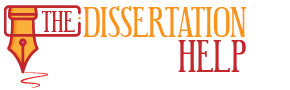 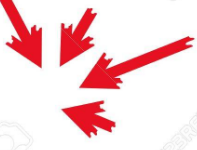 Qualitative VS Quantitative:
Research Design: Exploratory research design studies research questions and leaves a gap for further studies on that topic whereas conclusive research design, tests and provides findings for the study and concludes the study. In qualitative research both these approaches can be followed however in quantitative only an exploratory design is implemented.
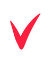 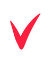 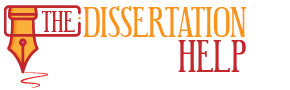 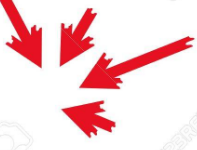 Qualitative VS Quantitative:
Data Analysis: To test and analyze the data quantitative study requires to run statistical tests these can include testing the reliability and validity of variables, testing the impact on variables on each other through regression.
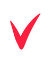 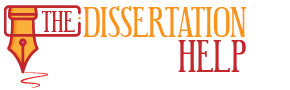 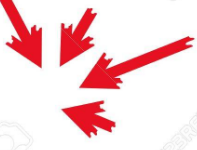 Qualitative VS Quantitative:
Data Analysis: 
In qualitative data is analyzed through different methods these include 
Thematic Analysis: This is when data is grouped into themes based on their similarities.
Content Analysis: This is when you can identify patterns through the provided data.
Discourse Analysis: This is when you analyze the language, speech or debate.
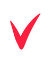 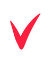 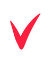 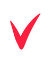 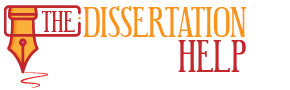 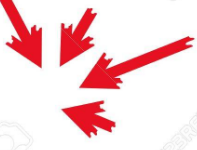 Mixed Data:
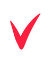 Mixed data is used when quantitative and qualitative both methods are used in a research.
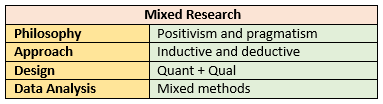 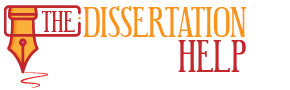 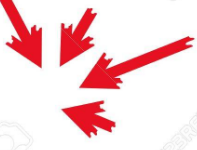 Data Collection Method
An abstract could be written for many purposes Quantitative data collection methods Include objective measurements and statistical data analysis. For example surveys and experiments.Qualitative data collection methods Include observational measurement and visual analysis. For example interviews with open ended questions and focus groups.
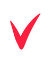 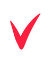 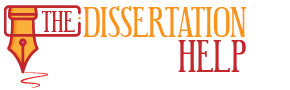 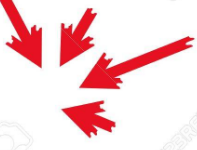 Selecting Data Type:
When to use quantitative data?Quantitative data should be used when a researcher is trying to quantify an issue, like we discussed in the example above. The effect on prices on brand switching behavior needs to be quantified.
When to use qualitative data?Qualitative data should be used when a hypothesis is being developed for further testing or when non-quantifiable factors like emotions and feelings have to be tested.
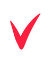 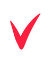 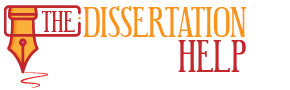 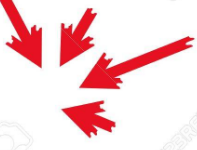 DO’s & Don'ts!
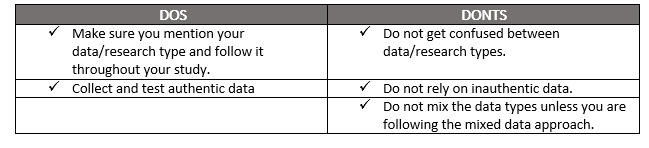 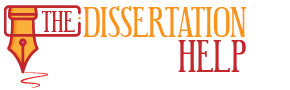 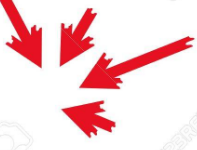 LET’S MAKE A CHECKLIST, SHALL WE?
Quantitative, Qualitative and mixed are research and data types. 

Qualitative is based on non-quantifiable methods. 

Quantitative data is based on statistics and numbers.
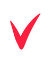 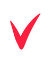 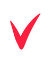 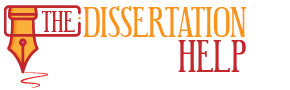 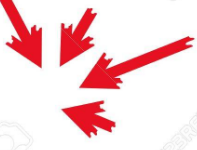 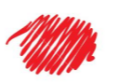 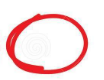 GOOD LUCK!
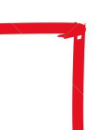 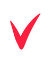 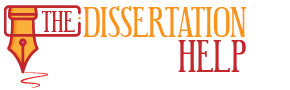 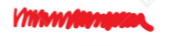